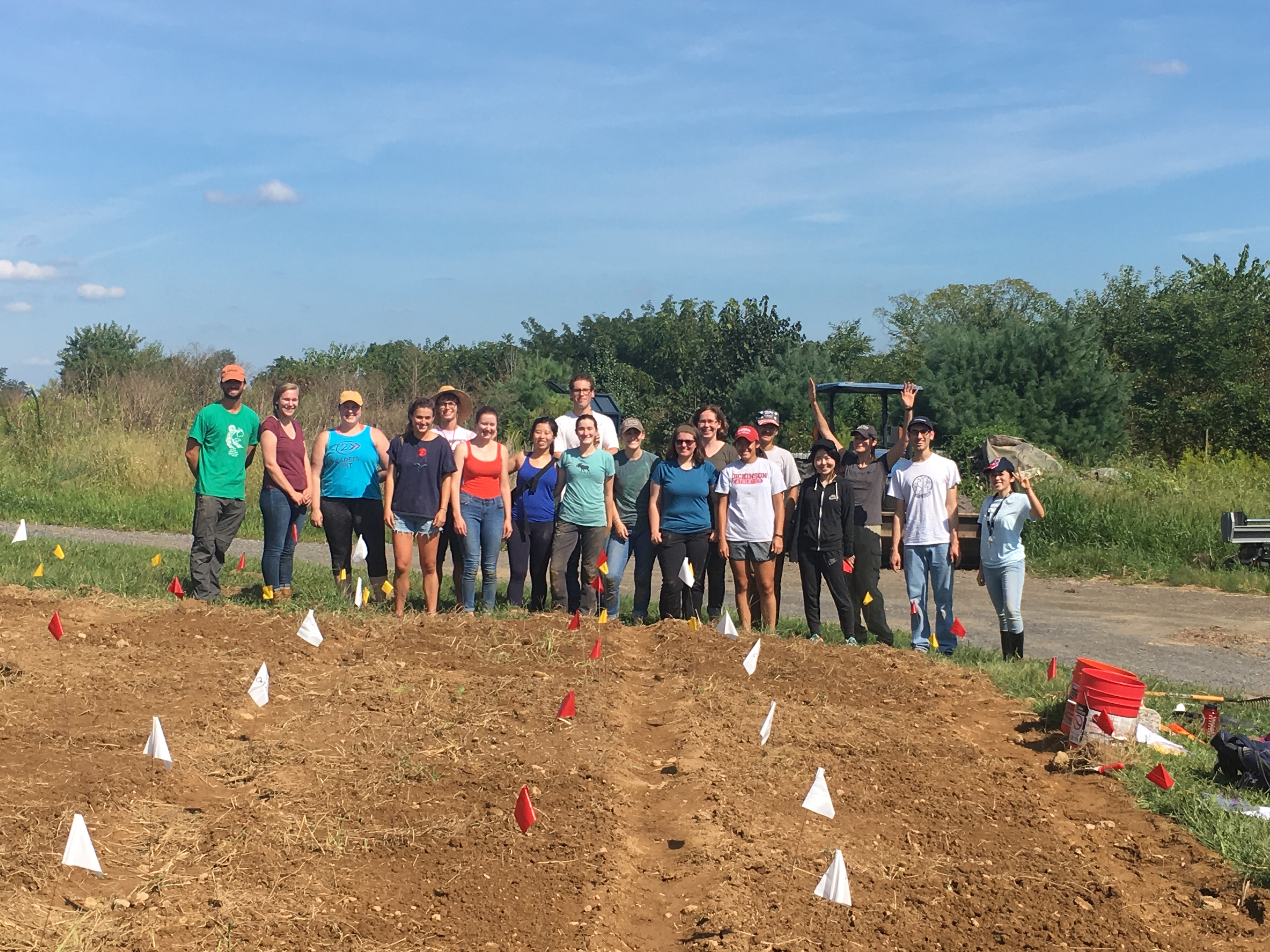 A Perspective on home gardening
With Prof. Maggie Douglas
Prof. Douglas uses home gardening as a creative outlet, a way to get to know her neighbors and as a large source of vitamins and minerals during peak season
Flexibility
Home gardening allows for experimentation with different hybrid crop varieties and unique foods based on the gardener's preferences.
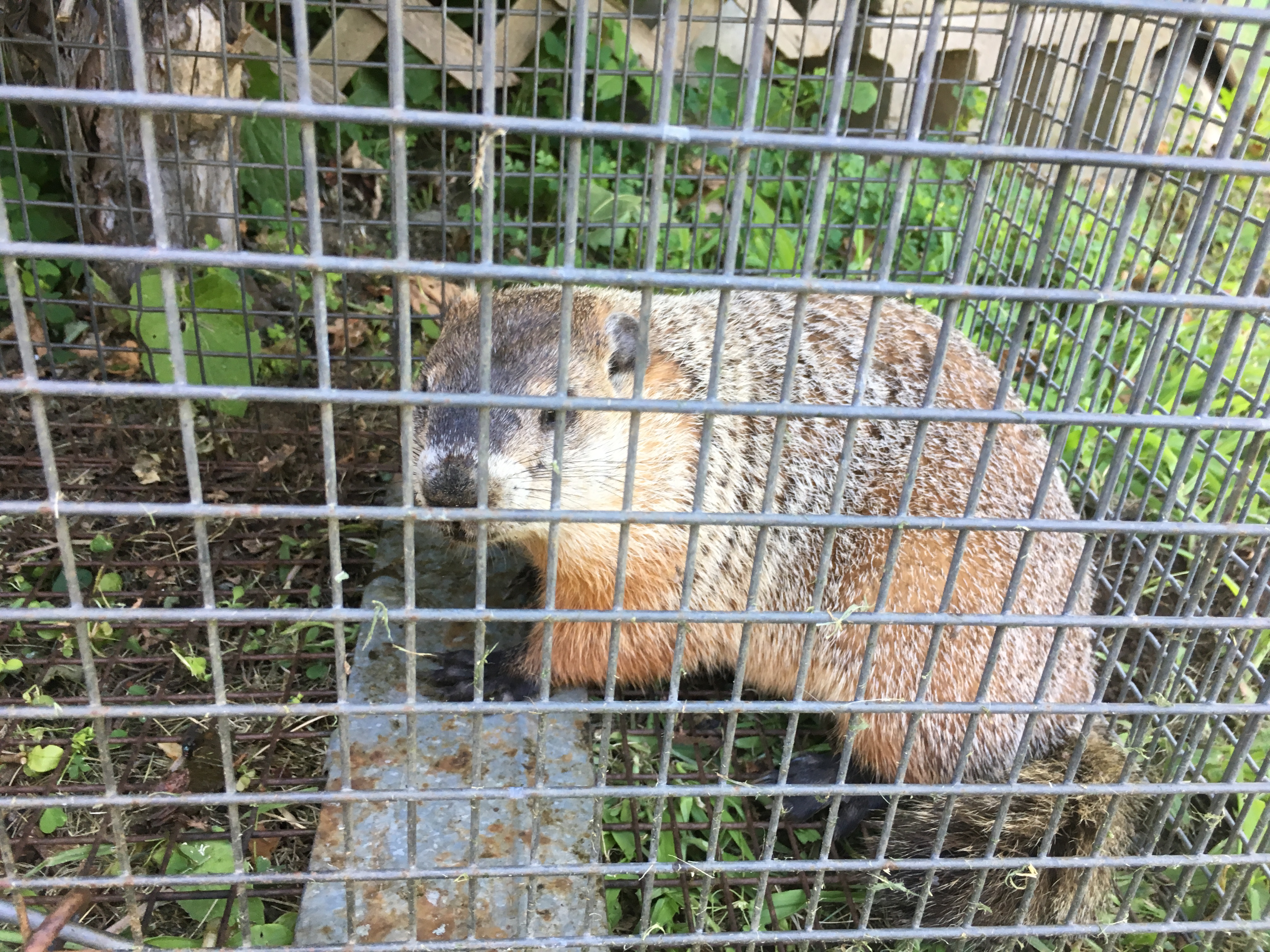 Pests
The enemy of a home gardener. Elaborate fencing keep rabbits and groundhogs out. Monitoring of insects can help save the vegetables
Peak season
Production is high! Vegetables are eaten, given away or preserved for further use.